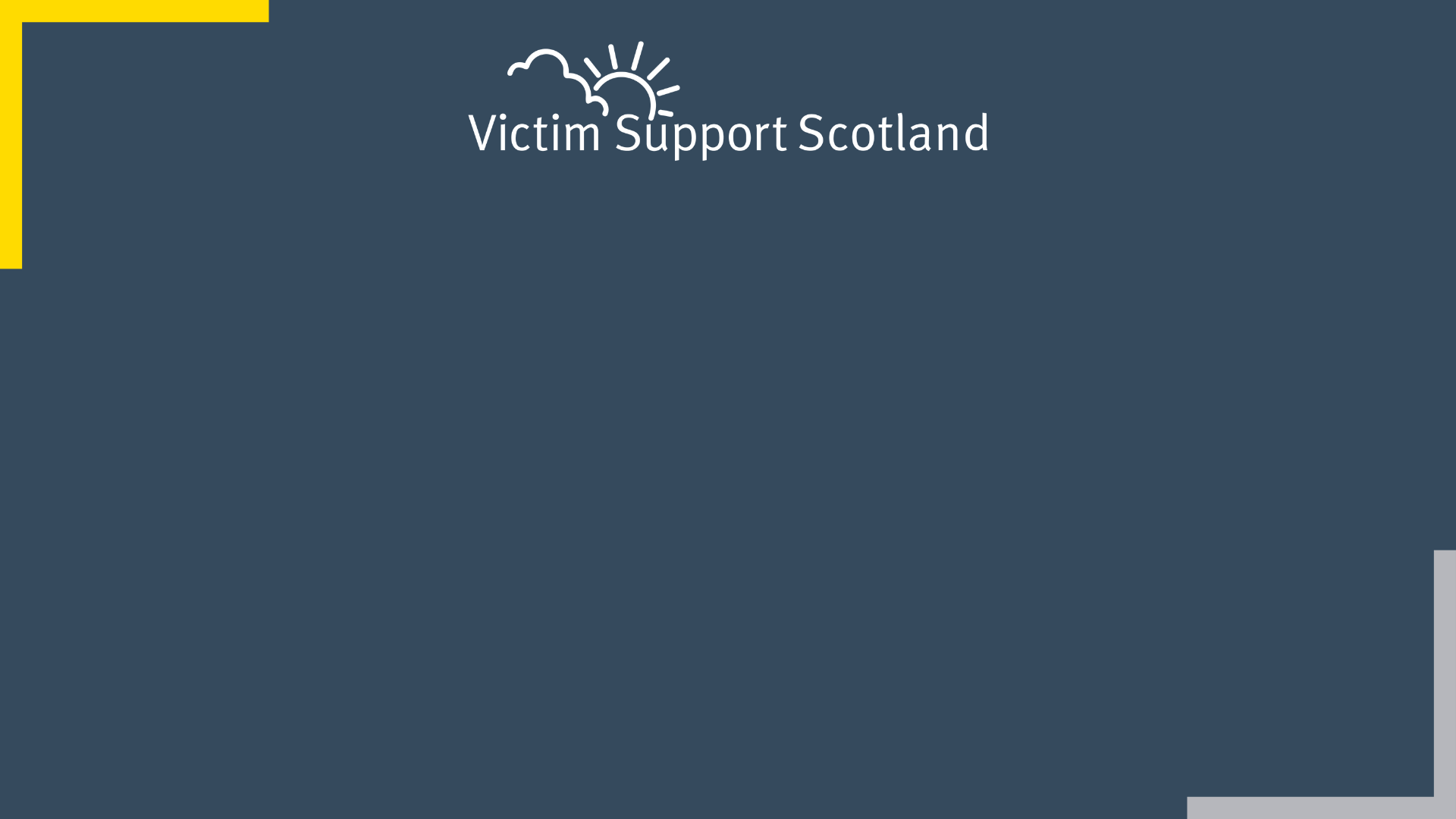 Getting equality right for all
Janice Stevenson, LGBT Youth & Michelle Ritchie, Police Scotland
Victim Support Scotland ConferenceLGBT Experiences
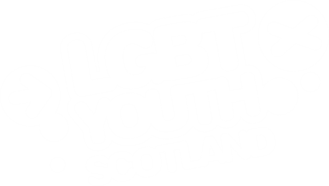 Janice Stevenson: Development Officer
@Janice_LGBTYS       or     @LGBTYS
LGBT Youth Scotland is the largest youth and community-based organisation for lesbian, gay, bisexual and transgender (LGBT) people in Scotland. 

Working with young people aged 13-25, our mission is to play a leading role in the provision of quality youth work to LGBTI young people that promotes their health and wellbeing, and to be a valued and influential partner in LGBTI equality and human rights.
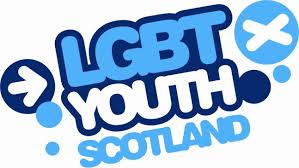 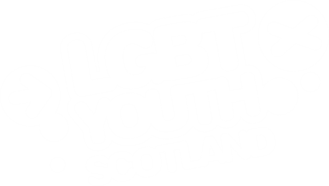 Youth Groups
1-2-1 coaching
Digital youth work service
Partnerships
Youth Participation projects
Influencing
Capacity Building
Policy and research
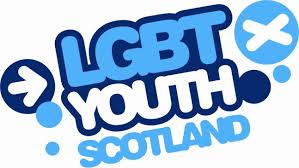 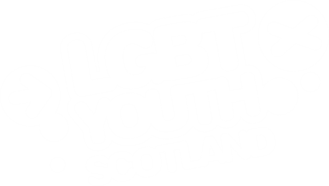 LGBT Experiences
Hate Crime
Life in Scotland 2017
79% of LGBT young people said that homophobia was a problem for Scotland.

74% felt that biphobia was a problem.

85% thought that transphobia was a problem.
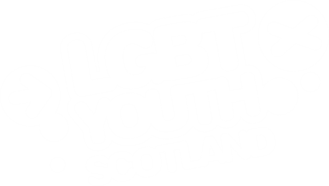 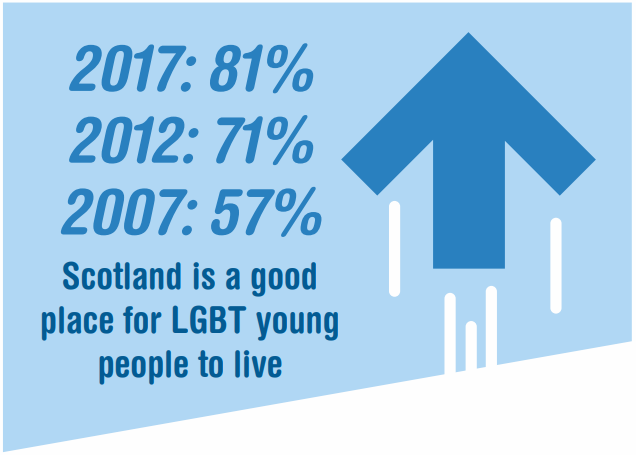 53% of LGBT young people said that their local area is a good place to live, which is similar to 2012 findings.
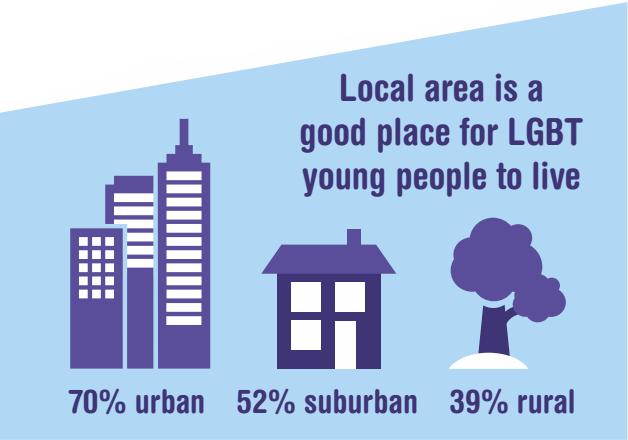 50% of transgender respondents said that their local area is a good place to live, an increase from 37% in 2012.
[Speaker Notes: Lesbians:
Ellen Degeneres
Sue Perkins
Carol Ann DuffyJackie Kay
Martine Navratilova
Casey Stoney – English Footballer]
Education
71% of LGBT young people experienced bullying in school on the grounds of being LGBT. This is a rise from 69% in 2012 and 60% in 2007.
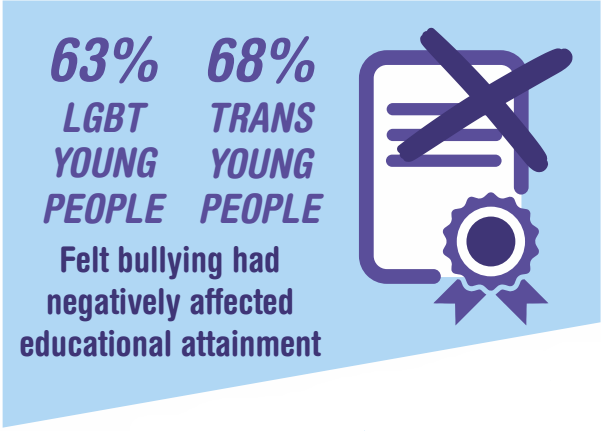 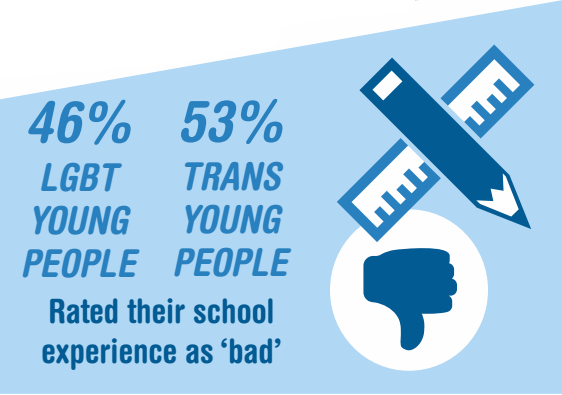 82% of transgender young people experienced bullying in school, an increase from 77% in 2012.
[Speaker Notes: Lesbians:
Ellen Degeneres
Sue Perkins
Carol Ann DuffyJackie Kay
Martine Navratilova
Casey Stoney – English Footballer]
Rights and Hate Crime
48% of LGBT young people and 58% of transgender young people were aware of their rights under hate crime legislation.
35% of LGBT young people said that they had experienced a hate crime or incident in the past year. Transgender young people were slightly more likely (41%), and non-binary young people were the most likely (51%)
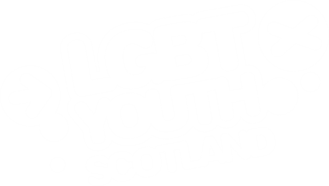 LGBT Experiences
Domestic Abuse
LGBT Domestic Abuse
Domestic Abuse and Risks
1 in 4 LGBT people will experience domestic abuse, the same rate as for heterosexual women (Henderson 2003).
80% of transgender people experience some form of abusive behaviour from a partner or ex-partner.
73% of respondents had experienced  specifically transphobic abuse
Lack of recognition of domestic abuse in LGBT relationships
More likely to experience domestic abuse in first relationship
Significant barriers to reporting and seeking support
Barriers
To Seeking Support
And Reporting
Barriers to Accessing Support
Real or perceived homophobia from service providers 
The need to ‘out’ oneself to access services and concerns about subsequent referrals  
Impact of internalised homophobia , biphobia or transphobia
Stereotyping around LGBT people
Lack of appropriate or specialist services
Lack of training in relation to LGBT Domestic Abuse, including failure to screen for alleged perpetrator and victim
Lack of confidence in criminal justice system
Barriers to Reporting
Minimising of experiences- ‘It wasn’t that bad’
Real or perceived homophobia, biphobia and transphobia in services
People not aware they can report or how to report
Fear of not being taken seriously or not being believed
Fear of having to out oneself in the reporting process
Fear of being outed in courts
Lack of awareness of protections available
Fear of Police and criminal justice systems
Inclusive Services
The LGBT Charter Mark
An Accessible Service
Never make assumptions about sexual orientation or gender identity 
Ensure you have training and resources 
Consider how you can address the unique barriers faced by LGBT people
Acknowledge and respond to concerns about the risk of discrimination from other services  and/ or professionals
Have clear links with other organisations and be able to make referrals 
Ensure visibility of LGBT people in services and be explicit about services offered to LGBT people
The LGBT Charter makes a clear statement that equality and diversity are at the heart of your organisation.

The Award lasts for 4 years.
[Speaker Notes: External facing]
What is The LGBT Charter?
The LGBT Charter is a straightforward programme that enables your organisation to proactively include LGBT people in every aspect of your work;
supporting staff and Volunteers
providing a high quality service to members, customers and service users
Why do the Charter?
The LGBT Charter will improve your organisation’s knowledge and confidence to challenge prejudice and proactively create an inclusive environment where LGBT people are valued.
[Speaker Notes: Internal benefit]
What’s Involved?
Training – LGBT awareness training is delivered to a percentage of your staff team dependent on the award you are working towards
Policy – review and update relevant policies with a particular focus on the Equality Act 2010, and undertake impact assessments
Practice – engage with the LGBT cultural calendar and LGBT communities in your area
What’s Involved?
Promotional Material and Resources – promote your LGBT Charter journey and make sure relevant resources are inclusive
Monitoring and Evaluation – have processes in place to monitor your progress and consult with LGBT staff, partners, customers or service users
Evidence – Submit your evidence portfolio for review
Additional evidence
Certificate Awarded
Questions?
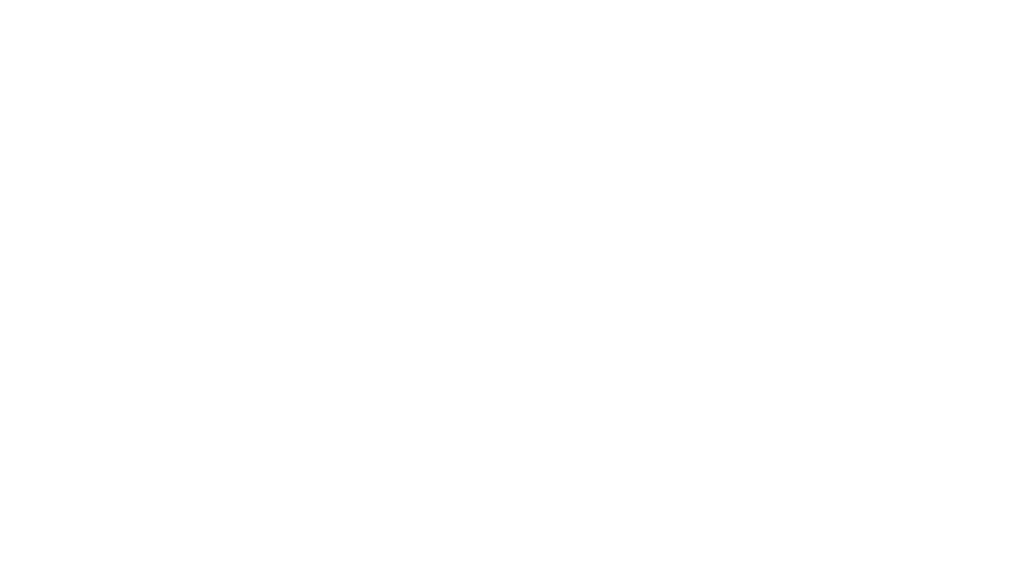 lgbtyouth.org.uk
Janice.Stevenson@lgbtyouth.org.uk
Victim Support Scotland 
Conference 2019

Inspector Michelle Ritchie
Safer Communities
Business area of Partnerships, Prevention and Community Wellbeing.

Predominately deal with Crime Prevention.

Protect those most vulnerable at risk of harm.

Make our communities safer places to live, work and visit.
Equality & Diversity Unit
Engage directly with national equality groups, SG and organisations who support people from all our communities.

Provide advice, guidance and support to police officers and staff.

Individual Officers have differing portfolios.
Some of our work
Hate Crime Champions - internal

Hate Crime Awareness – external

Third Party Reporting 

Campaigns
Hate Crime 2018-2019
Disability – 217  				4%
Race – 3388  				65%
Religion – 384  				7%
Sexual Orientation – 1002  		19%
Transgender Identity – 68  		1%
Multiple Aggravators – 191 	 	4%

Key Findings
67% racist 
45% s38
23% s50A(1)B

UNDER-REPORTING STILL A MAJOR CONCERN
Why are Hate Crimes different?
Very often offenders are not motivated by hatred for their victim, but rather it’s their expression of hatred against the victim’s (presumed) group membership that characterises hate crimes.
A mechanism of power and oppression intended to reaffirm hierarchies of social order.
Hate crimes are designed to convey a message to this community that they are somehow different and don’t belong.
Can be very personal and specifically targeted.
Impact on victim and communities.

NEVER TREAT IN ISOLATION
HATE CRIMES TEND TO ESCALATE
Next Steps
We will continue to improve at recognising and dealing with hate crime.

We will continue to work with organisations, groups and individuals to raise awareness of, and break down barriers to reporting hate crime.

We have to get better at understanding the unique needs of victims of hate crime and ensure they can access effective support.

We cannot do any of this alone!!
Contact Details
Michelle.ritchie@scotland.pnn.police.uk


Diversityunit@scotland.pnn.police.uk


SCDEdinburghdiversityunit@scotland.pnn.police.uk
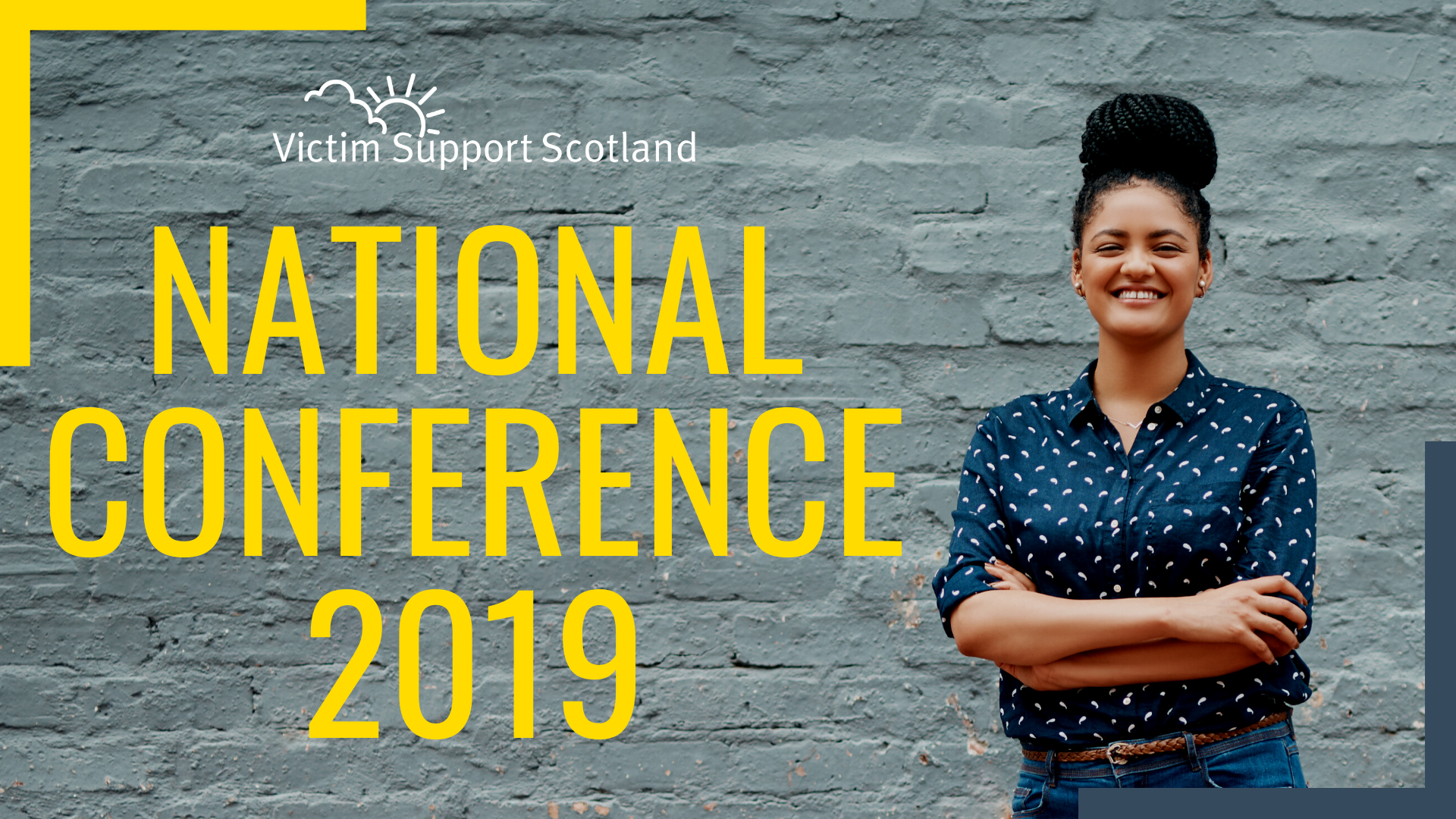